Hailey Martin & Amber Waddle
THE EFFECTS OF LARGE FARMS ON THE ENVIRONMENT
ECO5720-101_APPLIED ECONOMETRICS (FALL 2024)
11/20
Hailey Martin & Amber Waddle
We do not inherit the Earth from our ancestors; we borrow it from our children.
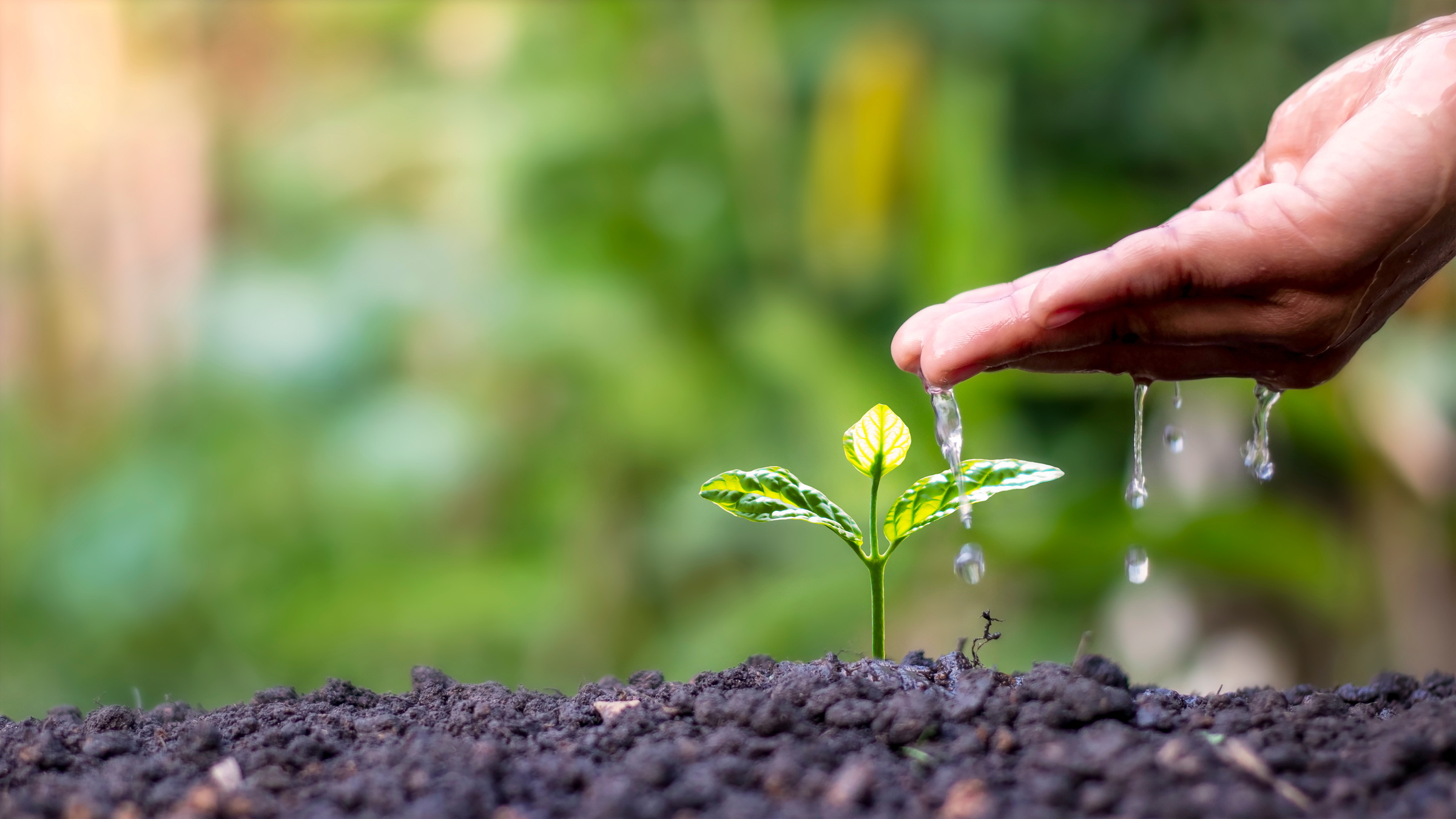 Hailey Martin & Amber Waddle
THE EFFECTS OF LARGE FARMS ON THE ENVIRONMENT
WHY THE TOPIC IS INTERESTING...
North Carolina relies heavily on farming in rural areas, but those same rural regions are suffering from the environmental consequences of poor waste management. The topic is interesting because it places North Carolina residents between a rock and a hard place when advocating for change. With recent hurricanes, this problem has only escalated.

Independent Variable- Large Farms (1000 ACRES or more, by county)

Dependent Variable- Hazardous Waste Generated (Pounds, by county)
Hailey Martin & Amber Waddle
THE EFFECTS OF LARGE FARMS ON THE ENVIRONMENT
THE CHOICE OF OUR ESTIMATION STRATEGY
Linear Regression
We want to demonstrate the impact large farms have on their surrounding areas by using a linear regression model to show that as acres of farmland increase, so do the pounds of hazardous waste. A linear regression model will provide an interpretable relationship between these two variables.
Source |       SS           df       MS      Number of obs   =       636
-------------+----------------------------------   F(1, 634)       =      0.12
       Model |  637864.041         1  637864.041   Prob > F        =    0.7320
    Residual |  3.4445e+09       634  5433004.99   R-squared       =    0.0002
-------------+----------------------------------   Adj R-squared   =   -0.0014
       Total |  3.4452e+09       635  5425453.58   Root MSE        =    2330.9

------------------------------------------------------------------------------
hazardous_~e | Coefficient  Std. err.      t    P>|t|     [95% conf. interval]
-------------+----------------------------------------------------------------
  farm_count |   1.794495    5.23719     0.34   0.732    -8.489842    12.07883
       _cons |   757.6242   133.2362     5.69   0.000     495.9865    1019.262
------------------------------------------------------------------------------
Hailey Martin & Amber Waddle
THE DATA
From 1999, the year of Hurricane Floyd, to 2021, the last year environmental data was collected based on reported farms in 2022. We exported 683 records from Number of Farms by Size (Greater than 1000 acres)
set and exported 683 specific records regarding hazardous waste from Environment, Recreation, and Resources (LINC) set to create our data set.
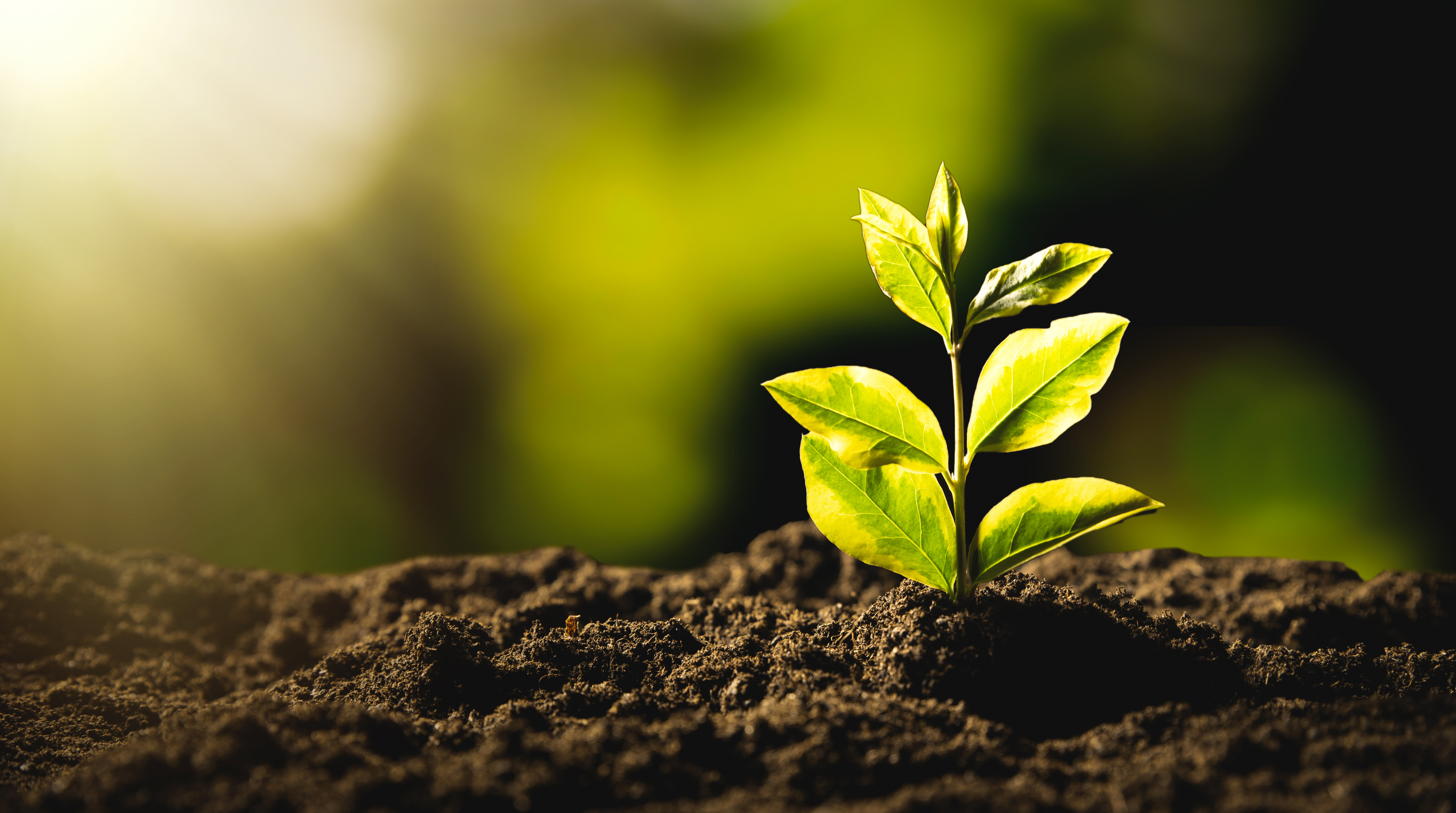 Hailey Martin & Amber Waddle
THE STRENGTHS OF OUR CHOSEN METHOD.
Simplicity
and ease of interpretation.
Provides insight
into the magnitude of farming’s impact.
THE DRAWBACKS OF OUR CHOSEN METHOD.
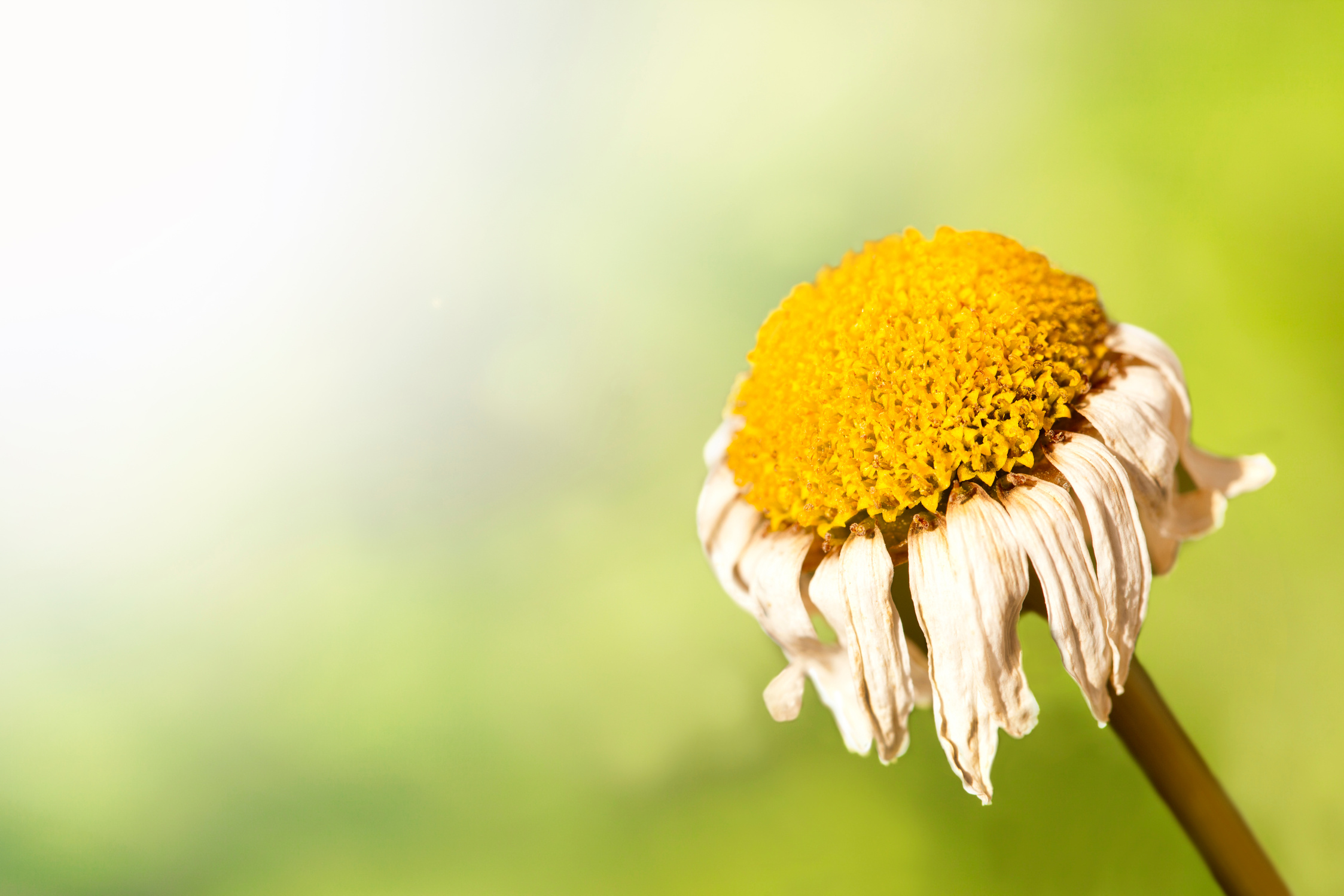 Hailey Martin & Amber Waddle
Spatial Dependencies
does not consider how nearby regions influence each other.
Omitted Variable Bias
skews the estimated impact of farming on waste, leading to misleading conclusions.
Hailey Martin & Amber Waddle
CONCLUSIONS
THE EFFECTS OF LARGE FARMS ON THE ENVIRONMENT
F-statistic: 0.12.
R-squared: 0.0002
Coefficient: 1.79.
p-value : 0.7320
This suggests that for every one-unit increase in the number of large farms (farm_count), hazardous_waste is predicted to increase by approximately 1.79 units, on average.
This tests if the independent variable (farm_count) explains a significant amount of variation in the dependent variable (hazardous_waste). The low value indicates a very weak model.
Since this value is much greater than 0.05, the overall model is not statistically significant.
This means that the model explains only 0.02% of the variation in hazardous_waste, indicating that farm_count is not a useful predictor.
WAYS IN WHICH WE CAN FURTHER IMPROVE THE ANALYSIS.
Hailey Martin & Amber Waddle
Incorporate Spatial Models
Spatial regression models account for geographic dependencies. For example, pollution in one area may affect neighboring areas. These models include spatial variables to capture these effects, reducing bias from regional spillovers.
Include Control Variables
Adding variables like industrial activity or population density accounts for other factors influencing hazardous waste. This reduces omitted variable bias and ensures farming’s impact is more accurately estimated.
Use Interaction Terms
Interaction terms (farming * industrial activity) show how farming's effect changes when combined with industrial areas. This captures relationships, such as farming being more polluting in industrialized regions.
Hailey Martin & Amber Waddle
THANK YOU
ECO5720-101_APPLIED ECONOMETRICS (FALL 2024)